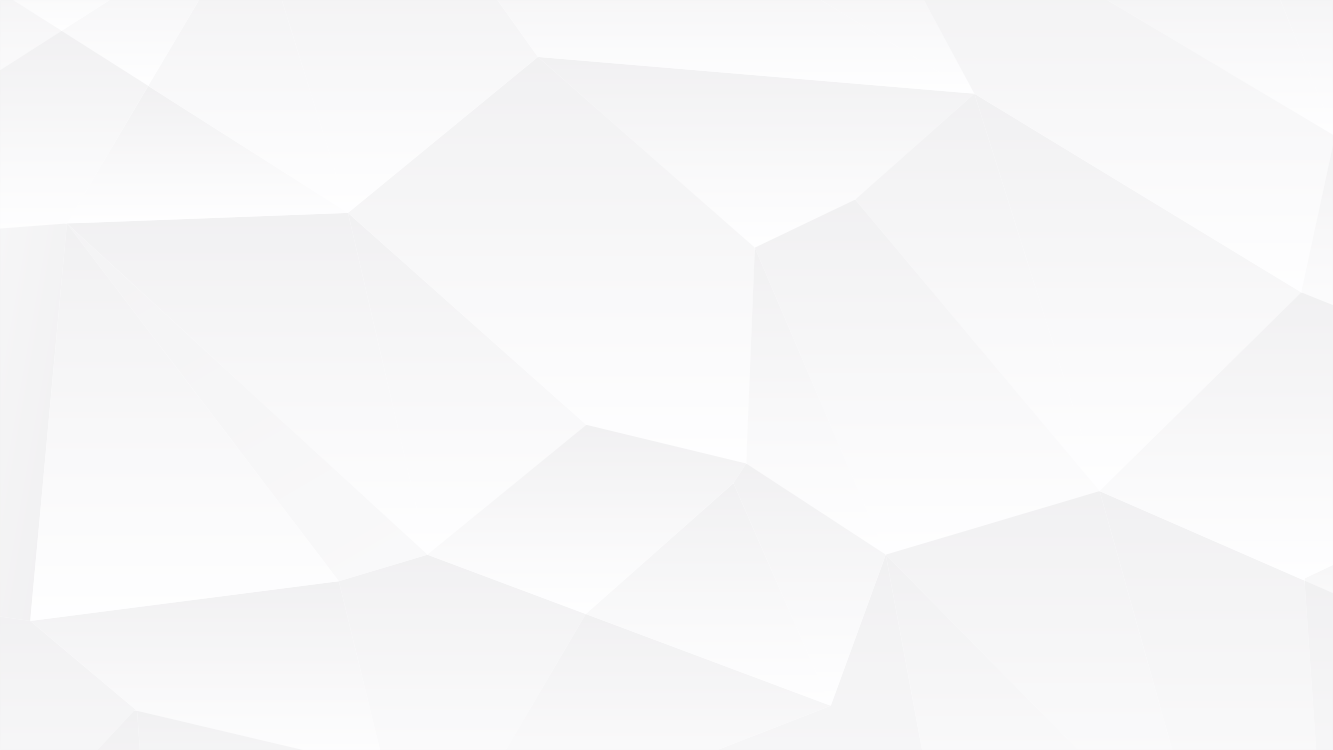 Search Scholar
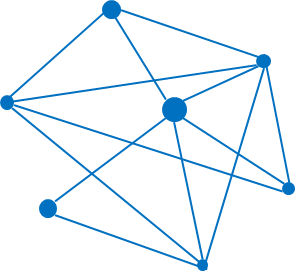 A Website For Intro to EE (B)
组长：宋逸文
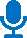 颜值担当（自称）：陈浩平
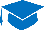 混子：王伟哲、隆嘉轩
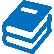 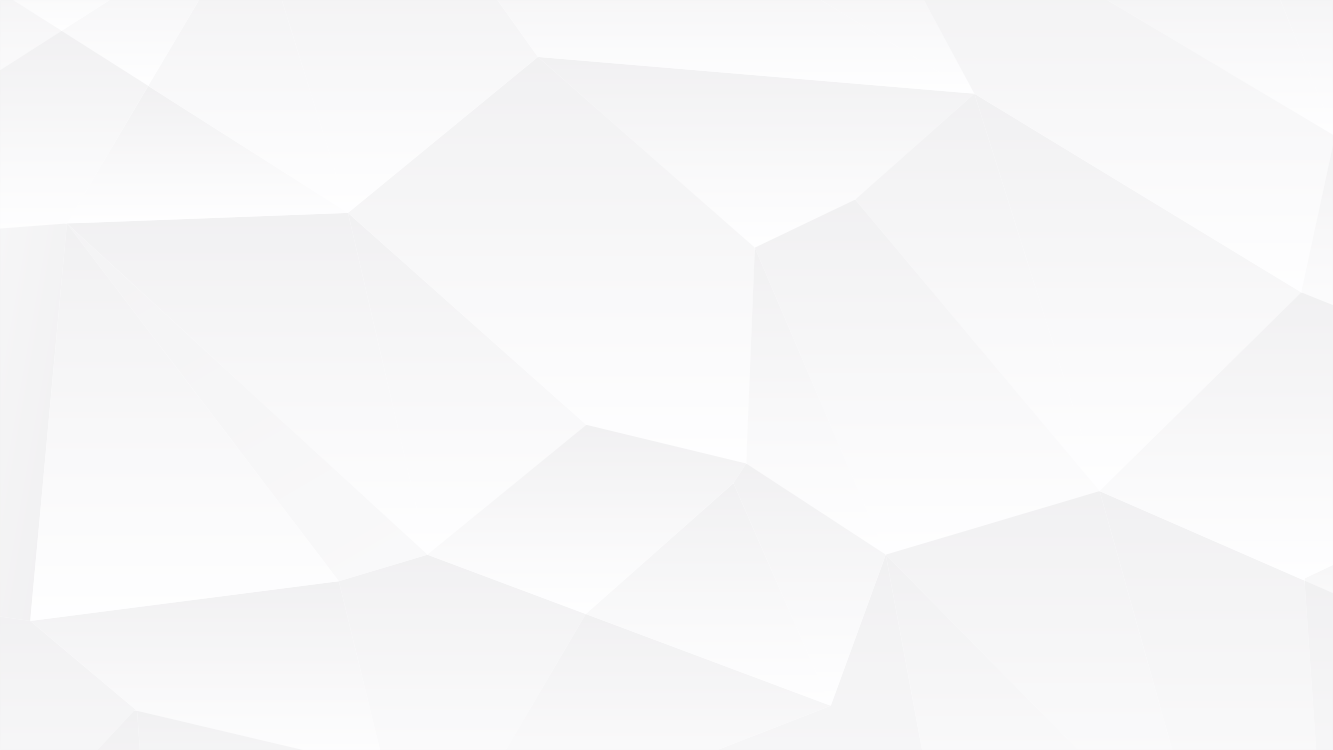 Content
Webpage
A Show of the Webpage
Data
Visualization
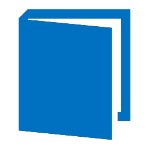 ？
Frontend
Paper-recommend
MVC
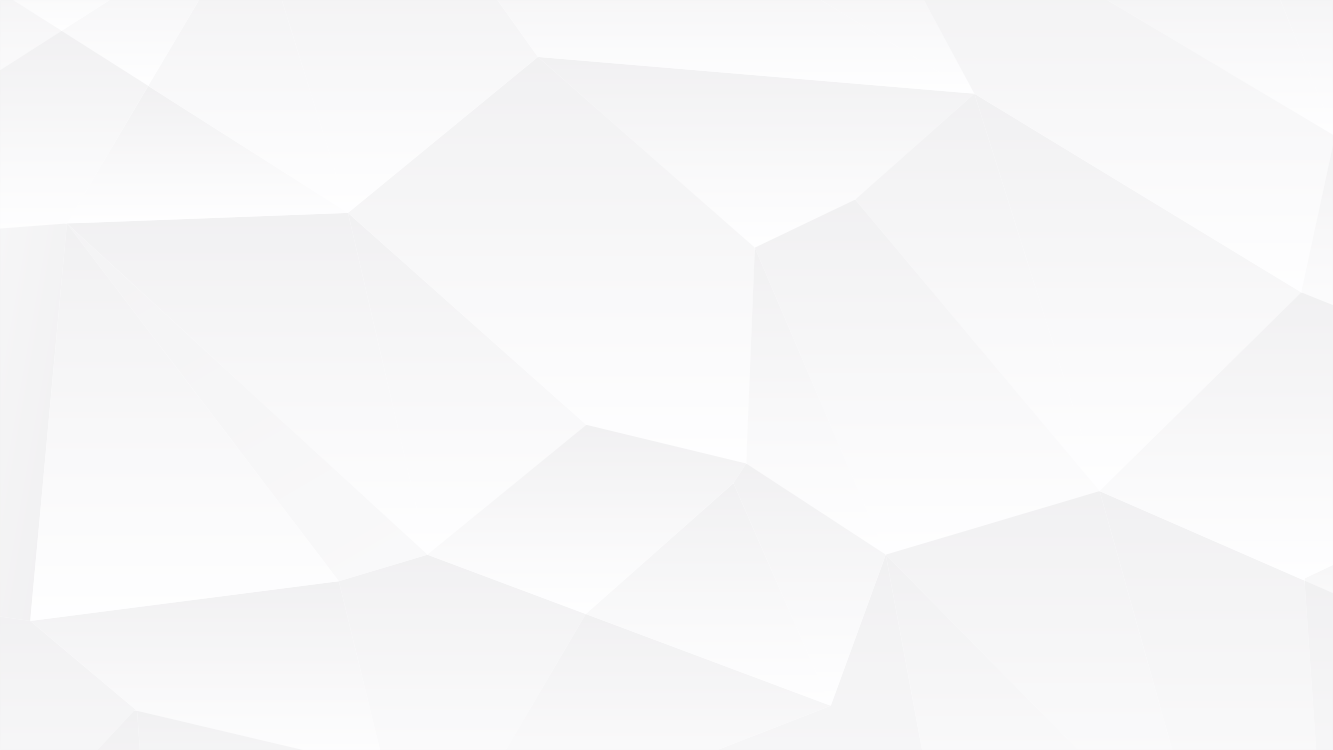 Content
Webpage
Data visualization
Data
Visualization
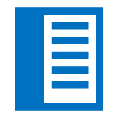 Frontend
Paper-recommend
MVC
Content
Main procedure
Webpage
II
Data
Visualization
Write Json
Frontend
Paper-recommend
III
MVC
I
Using js to form the graph
Form a database
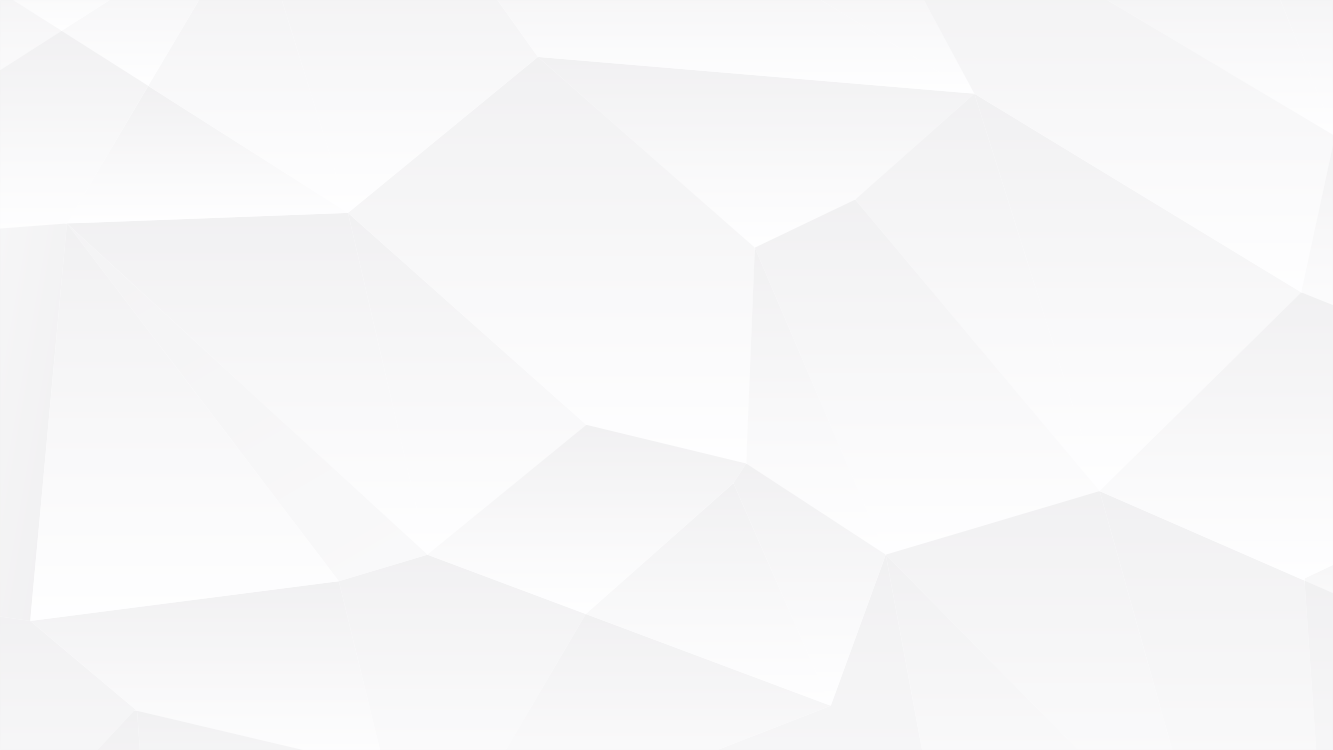 Content
Webpage
Frontend
Development
Data
Visualization
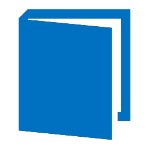 ？
Frontend
Paper-recommend
MVC
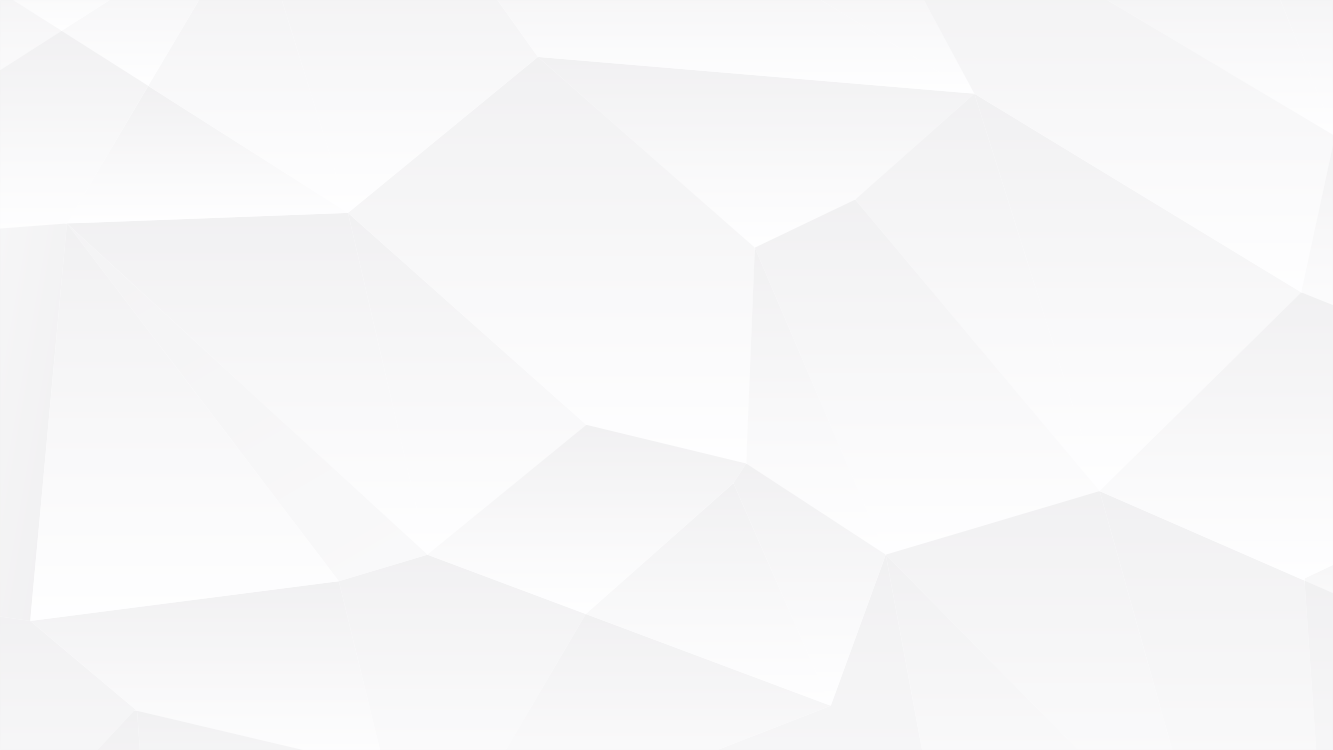 Content
What makes a user-friendly website
2
1
Webpage
A
Clean
UI Surface
PureCss
An
Easy
Navigation Bar
Data
Visualization
Frontend
Paper-recommend
4
3
MVC
A
Quick
Redirection
Button
Clearly
Interpreted
Result
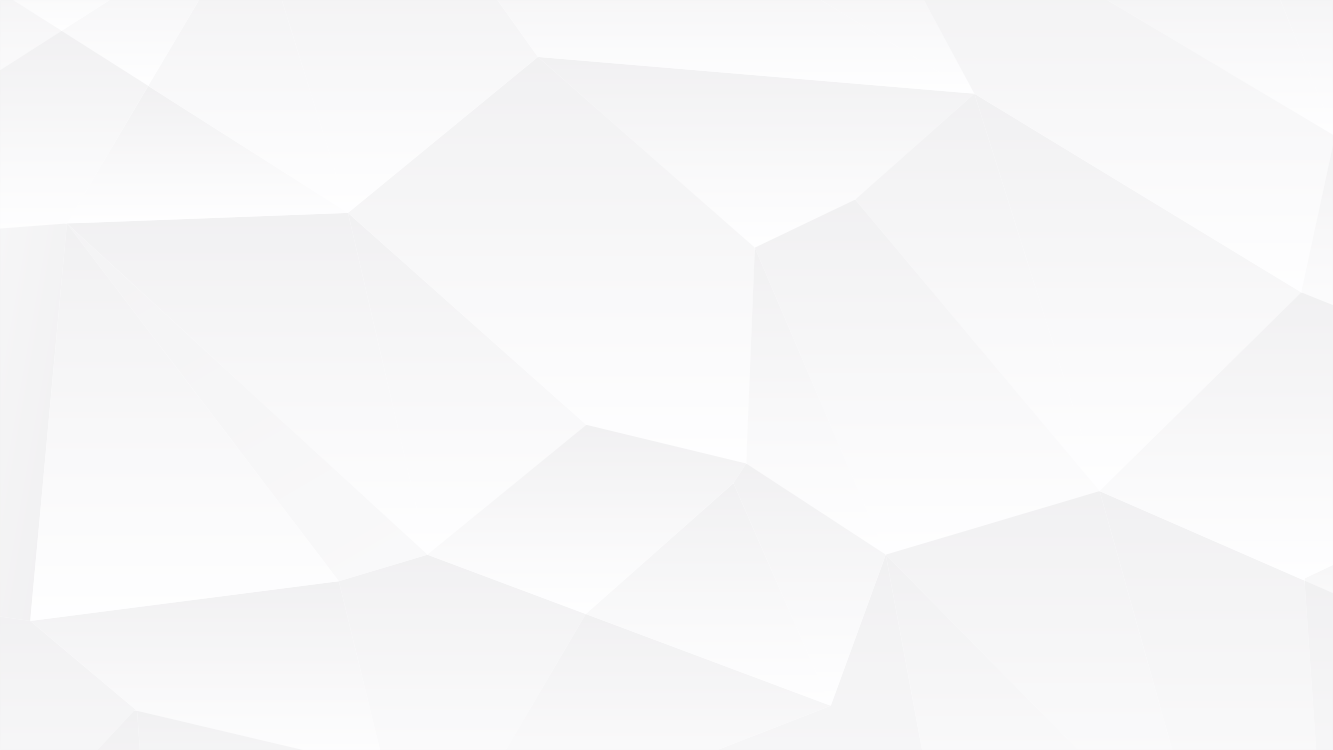 Content
Webpage
Data
Visualization
Paper
Recommendation
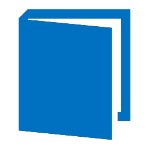 ？
Frontend
Paper-recommend
MVC
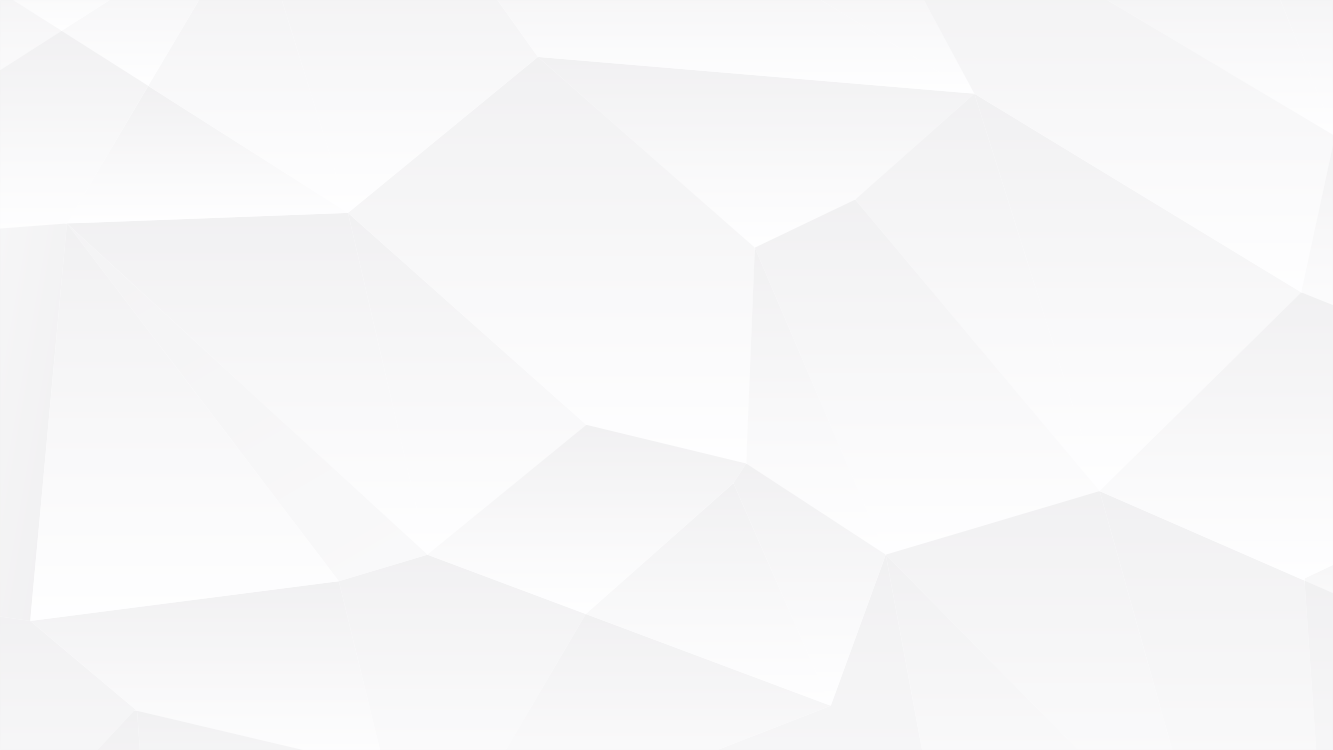 Components
Content
Words > 6 letters
Words
0.5
Webpage
Keyword Extraction
Data
Visualization
Same Keywords
Similar Paper
Frontend
Paper-recommend
Citing
1.0
Being/Same Citation
MVC
Author
1.0
Same Author
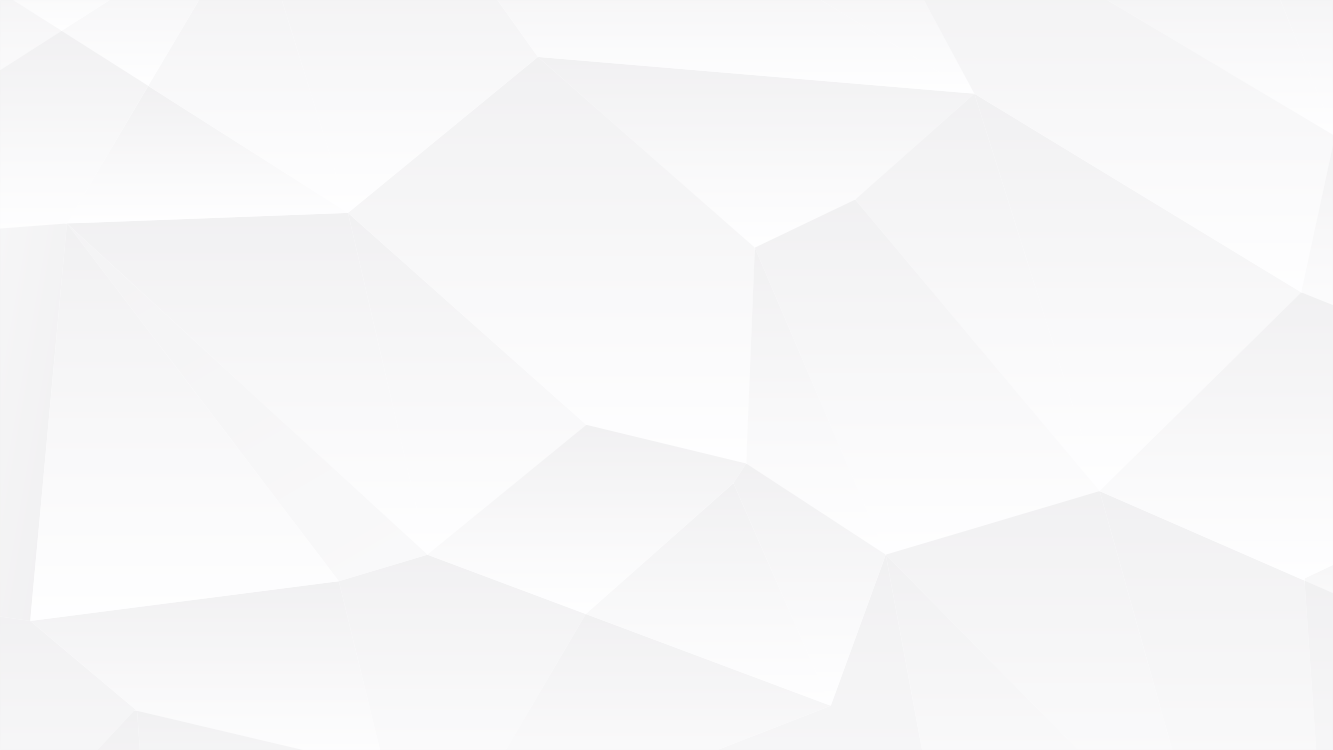 Content
Webpage
MVC
Separation
Data
Visualization
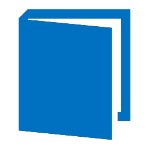 ？
Frontend
Paper-recommend
MVC
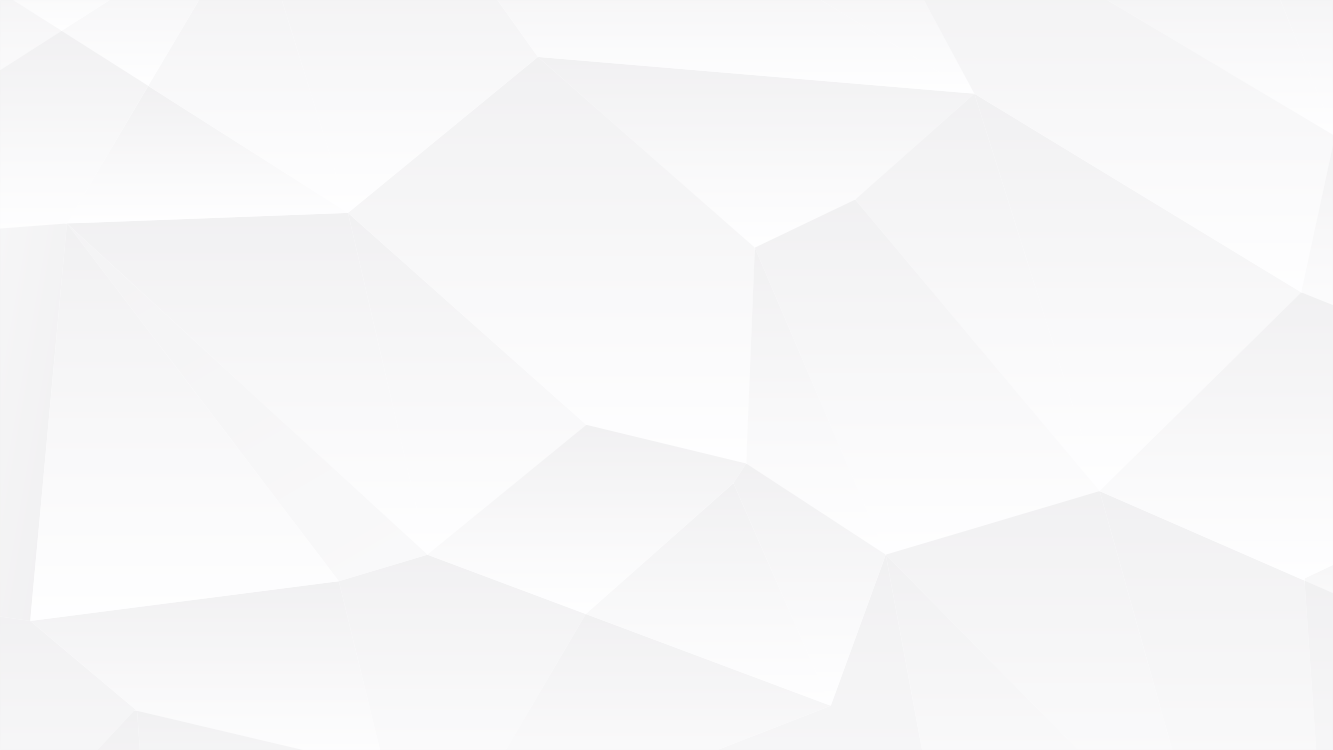 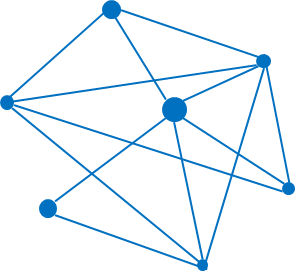 Thank You
WELCOME TO GUIDE